Возрастные нормы 
речевого развития
Что такое речь?
Для того чтобы успешно существовать в социуме, человеку необходим важнейший навык — умение общаться с другими людьми. Часть информации при общении человек передает собеседнику при помощи жестов, мимики. Но львиная доля ее приходится на то уникальное умение, которое доступно на земле только человеку. Это умение — речь. Нормальное развитие детей непременно включает в себя овладение связной речью. Она не является для людей врожденным умением, и освоить ее малышу придется самостоятельно. Формируясь и непрерывно изменяясь на протяжении многих поколений, речь является одной из самых важных составляющих жизни человека. Перед маленьким ребенком стоит большая, важная задача — овладеть искусством правильно и понятно выражать свои мысли, усвоить все богатство и многообразие русского языка. И ребенок, как правило, успешно справляется с ее выполнением.

Основы пользования речью, ее развитие приходится на ранний период детства. 
То есть в промежутке от года и до 5-6 лет закладывается тот базис, на котором в
 дальнейшем ребенок будет строить всю свою жизнь в социуме. 
Развитие речи — уникальное явление, напрямую связанное и с 
интеллектуальным развитием ребенка, и с его коммуникативными навыками.
 И, конечно, маленькому человеку в это период как никогда необходимы помощь и поддержка 
близких, нужен кто-то, кто сможет направлять его развитие и помогать в освоении 
богатого и разнообразного языкового материала, научит правильно обращаться 
с удивительным и сложным инструментом общения — речью.

Развитие связной речи у маленького человека — долгий и сложный процесс. Актуальность этой задачи для дошколенка сложно переоценить. С помощью речи ребенок познает окружающий мир, развивает коммуникативные навыки, ассоциативное мышление. С научной точки зрения этот процесс и его закономерности изучаются даже отдельной лингвистической дисциплиной — онтолингвистикой.
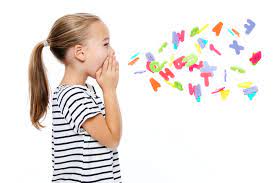 Возрастные нормы речевого развития
В течение первого года ребёнок осваивает массу навыков, составляющих основу его языка. Он учится слушать и различает знакомые и незнакомые голоса. При ощущении поддержки ребёнок начинает произносить более разнообразные и выразительные звуки. Примерно к девяти месяцам появляются признаки, свидетельствующие, что ребёнок усвоил: его звуки могут вызывать действия со стороны окружающих. Такое важное понимание полезности звуков можно заметить в том, как девятимесячный ребёнок нарочно приостанавливает лепет, чтобы убедиться, получил ли он внимание (предмет или ответ), которое хотел. Около года или чуть позже дети своим поведением часто показывают, что узнают несколько знакомых слов в контексте, или же могут выполнять очень простые просьбы взрослых, подкреплённые жестами. Малыш реагирует на все незвуковые проявления (и усиливает их), составляющие часть взрослой речи. Некоторые взрослые начинают говорить: «Он понимает всё, что ему говорят». Но на данном этапе, да и позднее, точнее будет сказать, что ребёнок всё больше понимает то, что вы говорите и делаете.

                                  Исследователи выделяют несколько этапов в развитии речи ребёнка:
Звукоподражания и лепетные слова
Слова-предложения
Гуление
Лепет
Двусловные 
предложения
Активный рост 
словаря
К  двум годам ребёнок:
 
- Обладает запасом в 200 – 300 слов;
- Пользуется в речи двух-, трёхсловными словосочетаниями и предложениями;
-  Прислушивается к словам и понимает их значение;
- Любит, когда ему читают и рассматривает иллюстрации;
- Называет предметы, изображённые на картинках;
- Хорошо знает своё имя, произносит его;
- Пользуется словами «да», «нет», «ещё»;
- Выражает просьбу словами, а не только жестами;
-  Использует существительные в разных падежах (то есть с разными окончаниями);
- Согласует предмет и действие («машина едет», «я хочу»).

   


К трём годам в словарь ребёнка входят все части речи (существительные, глаголы, прилагательные, местоимения, числительные, наречия), служебные слова (предлоги, союзы, частицы), междометия.
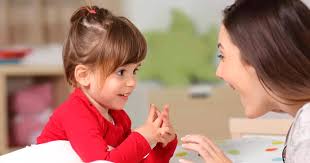 ЦВЕТНЫЕ ИГРЫ
КАК ОДИН ИЗ ВАРИАНТОВ РАЗВИТИЯ РЕЧИ РЕБЕНКА